Início de Mandato
Rodrigo Lubiana ZanottiAuditor de Controle Externo
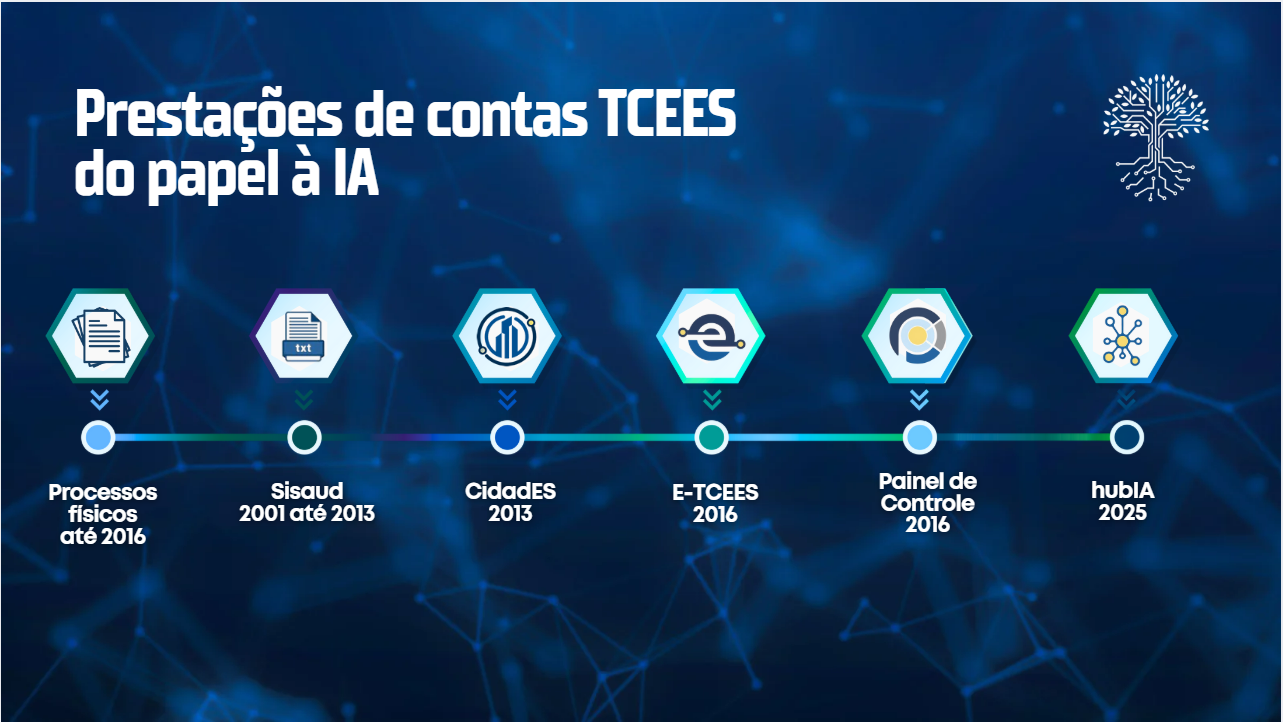 Contas Mensais (PCM)
Contas Anuais (PCA)
Folha (de Pagamento)
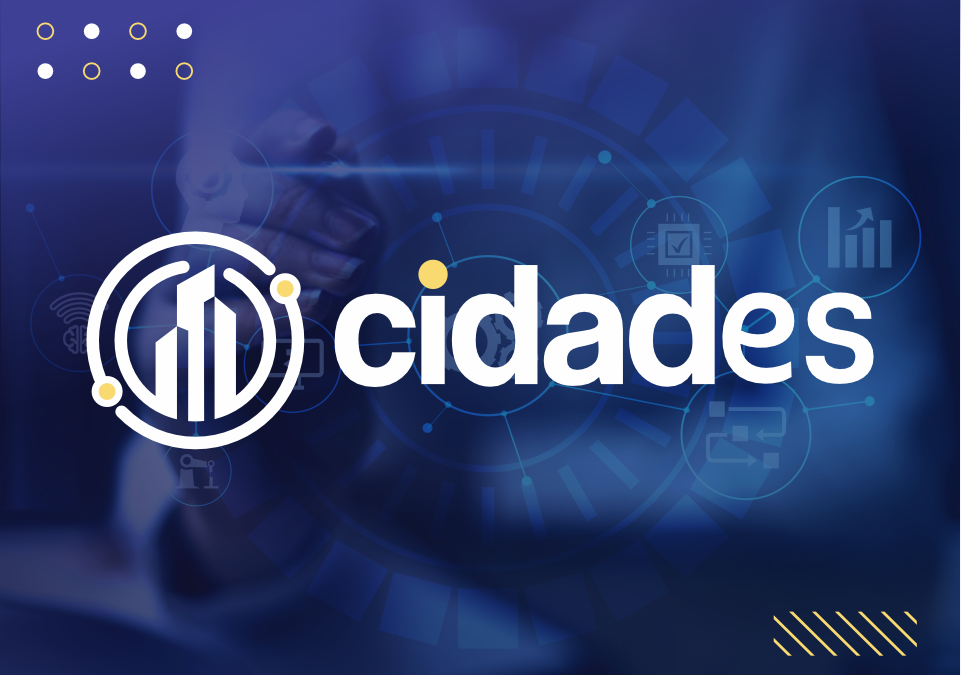 Pessoal – Admissão (Concursos)
Pessoal – Concessão (Aposentadorias)
Contratação
Protocolos
Processos
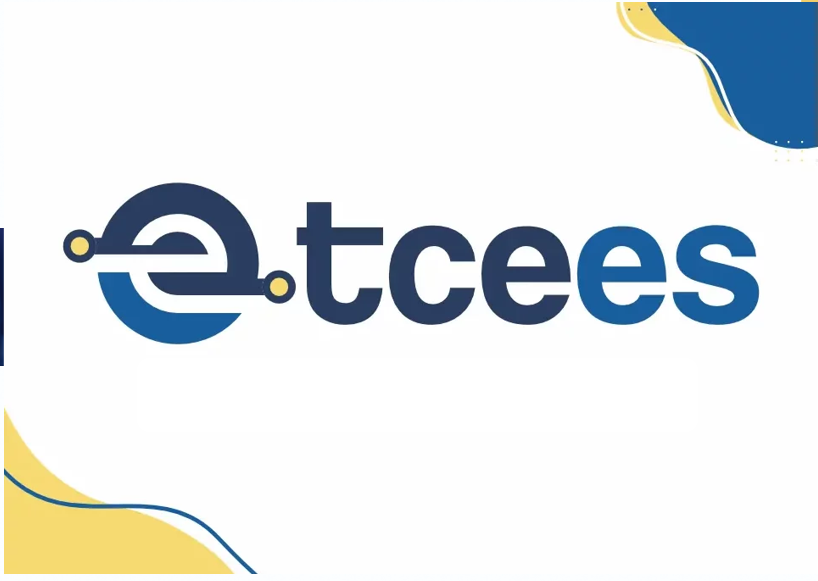 Planejamento
Gerenciamento
Obrigações
Gestão Orçamentária
Gestão Fiscal
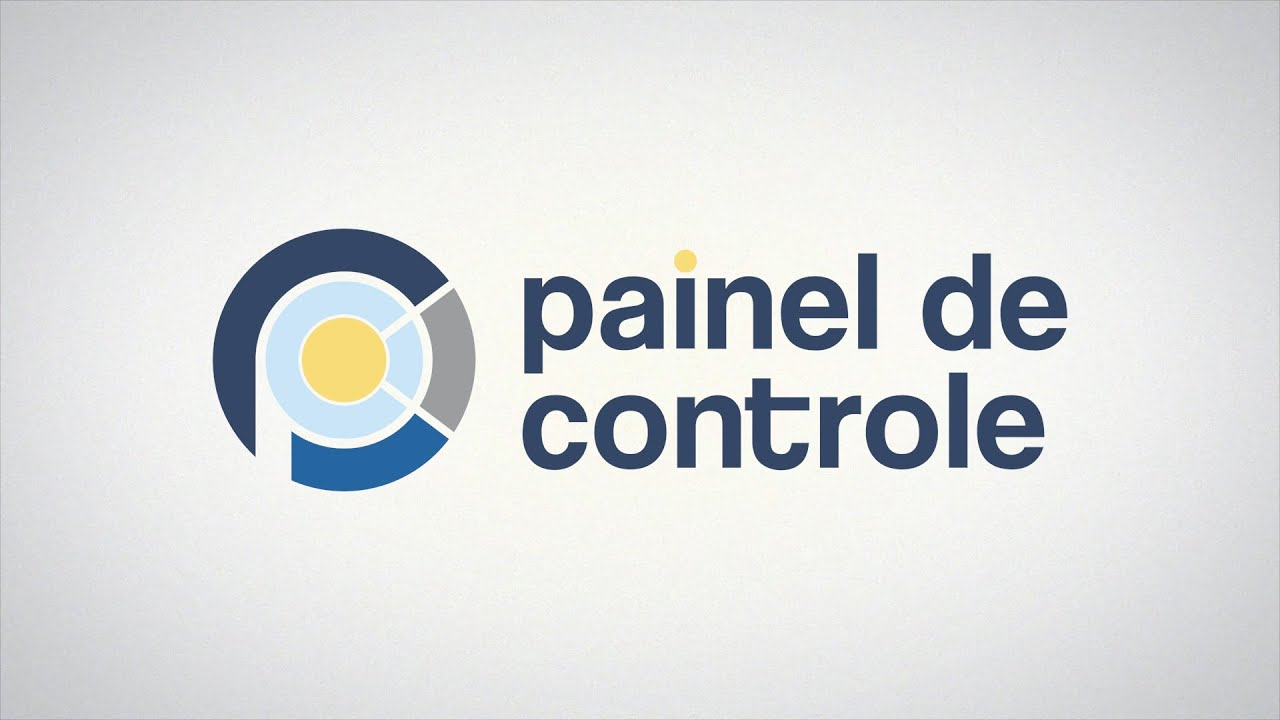 Pessoal e Previdência
Rankings
Áreas Temáticas
Processos de Prestação de Contas
Institucional – Organograma, Competências
Orientações – Calendário, Carta Serviços
Consultas – Processos, Jurisprudência
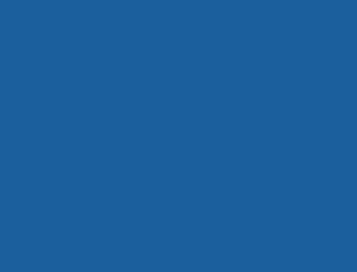 Serviços – Certidões, Diário, Contatos
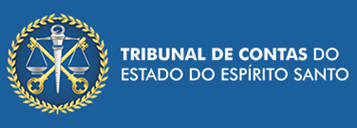 Biblioteca – Atos Normativos, Publicações
Portal de Transparência do TCEES
Comunicações Processuais
Pautas das Sessões
Decisões Colegiados
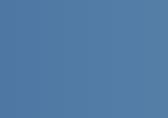 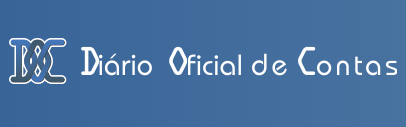 Normativos
Alertas da LRF
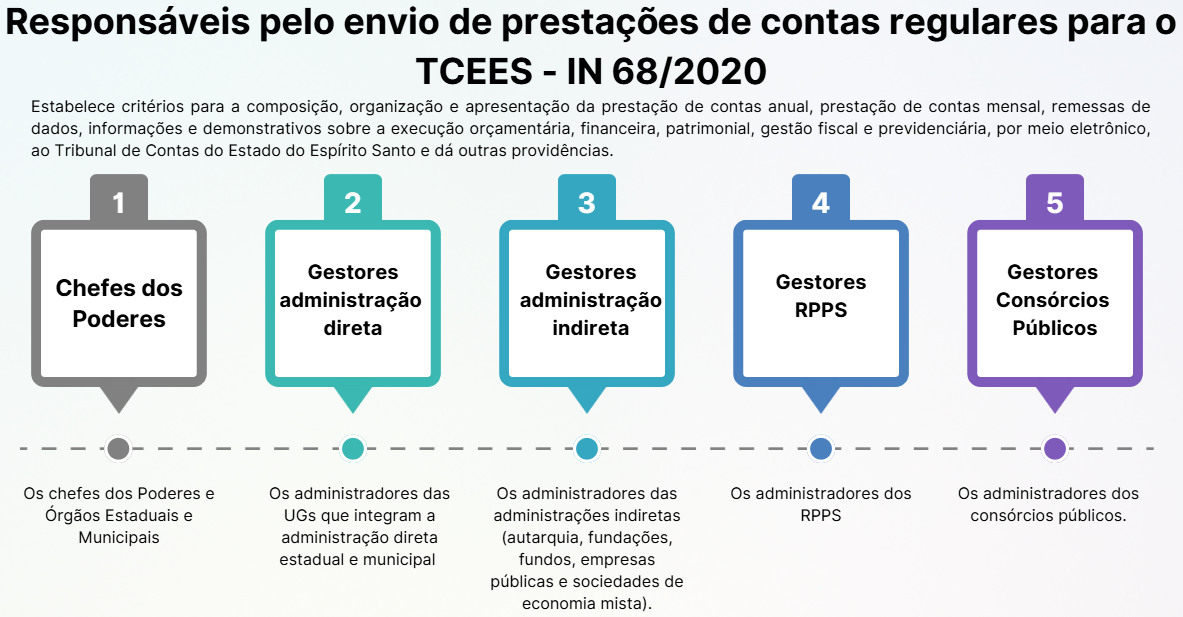 STF decide que compete aos tribunais de contas o julgamento das contas de prefeitos que atuem na qualidade de ordenadores de despesas. O julgamento da Arguição de Descumprimento de Preceito Fundamental (ADPF) 982/PR foi finalizado na sexta-feira (21/fev) com decisão unânime dos ministros.
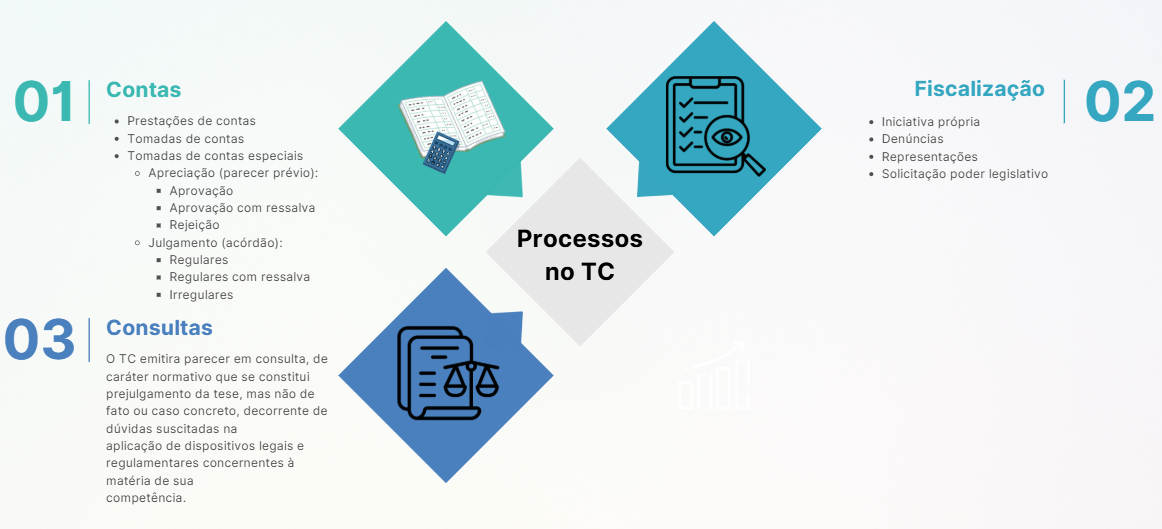 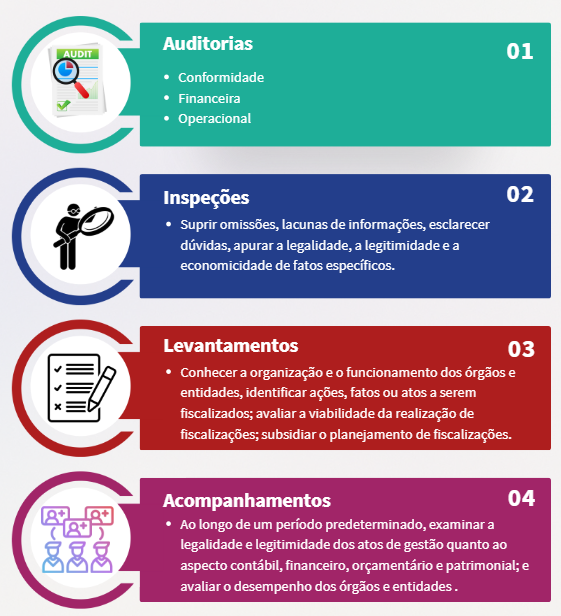 CALENDÁRIO DE OBRIGAÇÕES

https://www.tcees.tc.br/ods/
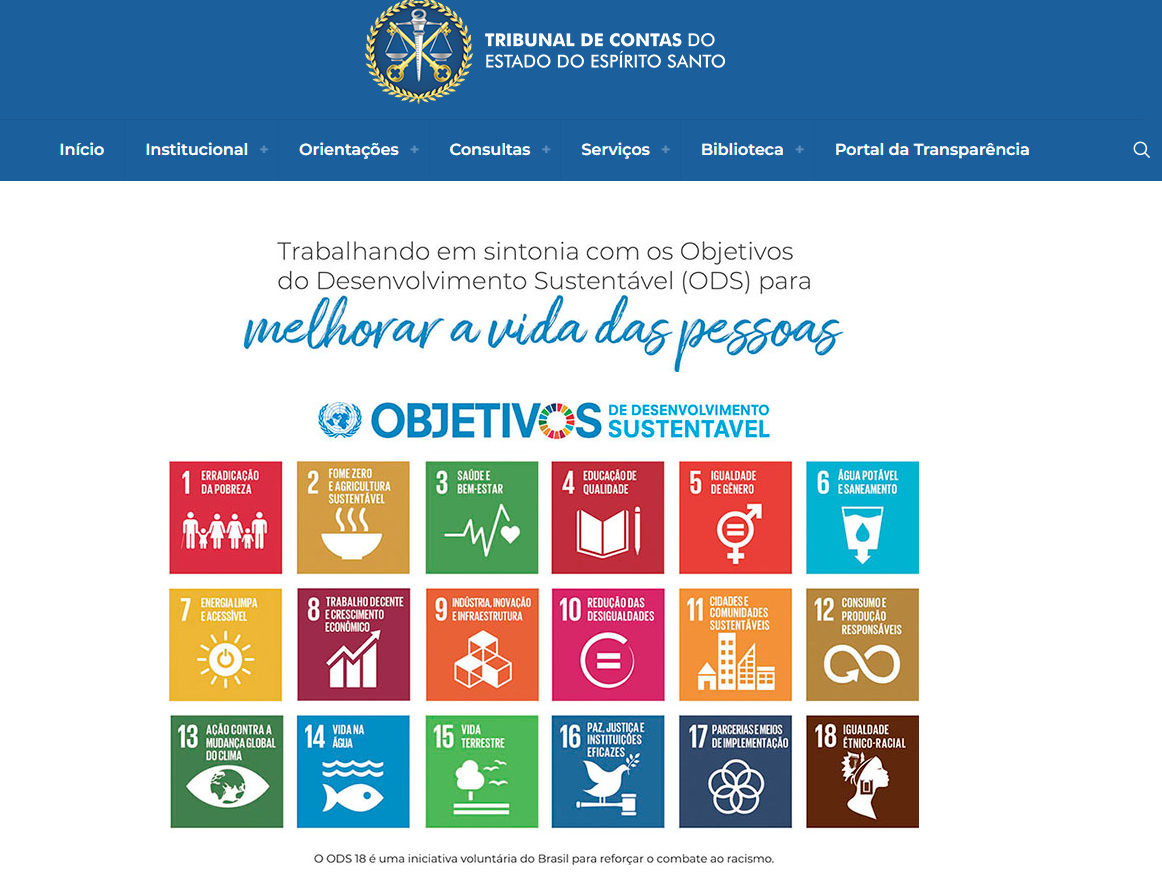 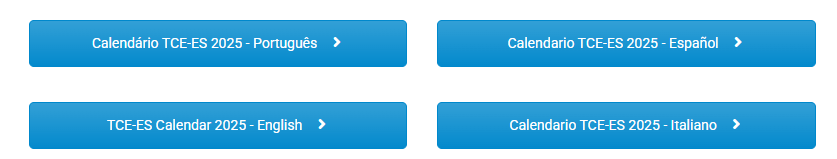 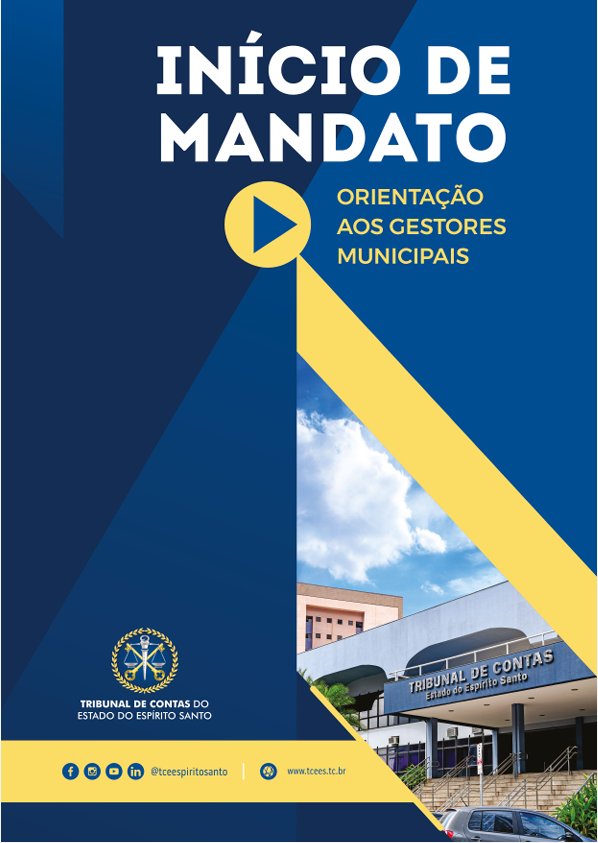 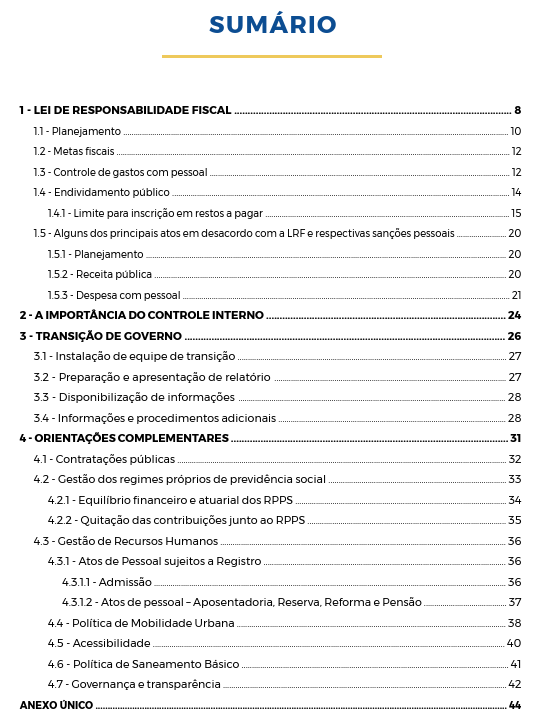 Cartilha de orientações aos gestores municipais, lançada no Congresso Novos Gestores 2025-2028 (Realização: Amunes)
CAPACITAÇÕES
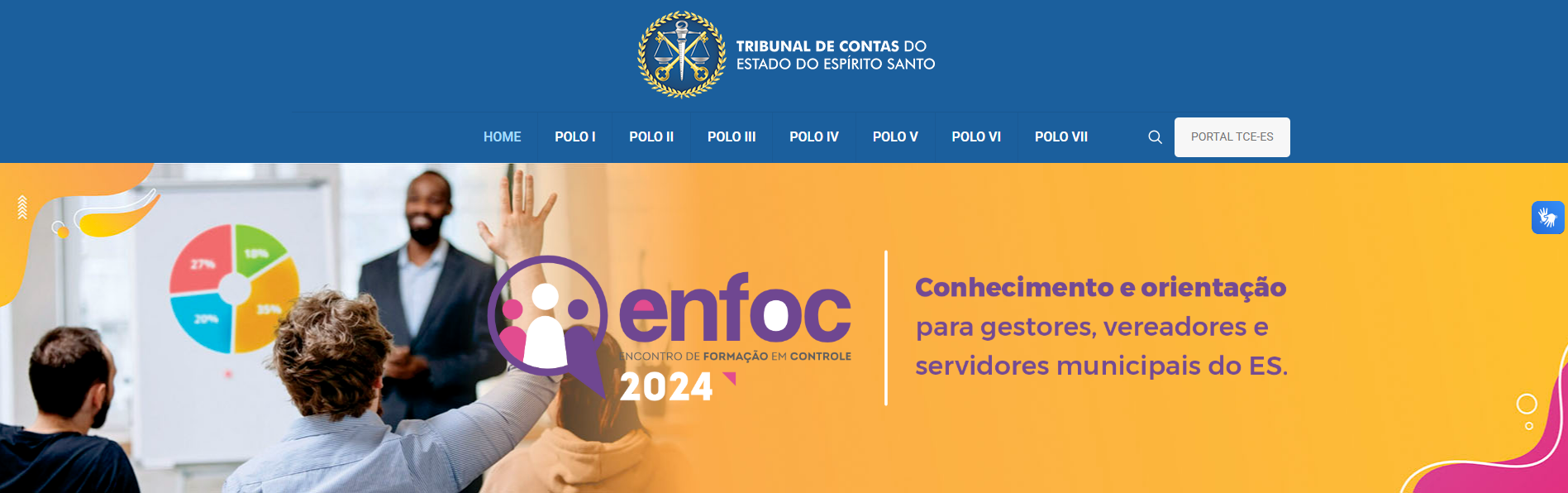